An Information Resource for Intellectual & Developmental Disabilities
Lets talk about child safety and protection
It's not only an expectation but a constant prayer for a parent of children with Intellectual and Developmental Disabilities (IDD) to ensure that their child is always in a safe secure environment.
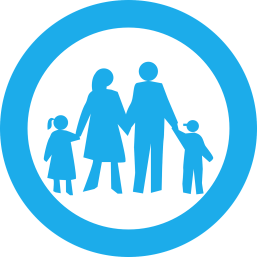 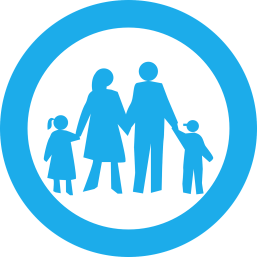 It is imperative that the professionals, teachers, care givers , family members and all people caring and supporting the child are kind and sensitive towards her/him.
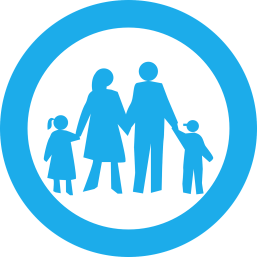 It's also a fact that children with special needs are at far higher risk of abuse that can be verbal, physical and/or sexual. This is high due to their inability to comprehend and communicate the dangers they encounter.
www.nayi-disha.org
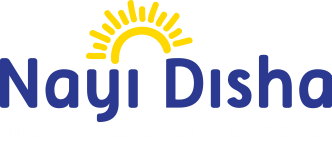 Adapted from the presentation made by  Ruchika Sethi Takkar
An Information Resource for Intellectual & Developmental Disabilities
WHY talk about child safety and protection
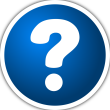 Individuals with IDD can be
victims of abuse because -
There are unique aspects of their disability that may hinder with self-awareness of danger

 Most individuals with IDD have poor communication skills/limited verbal ability

 They may have a limited sense of danger

 They may have a limited sense of personal safety

 They may have a limited understanding of sexuality or sexual behaviour 

 They may engage in self-touch that can be misconstrued as consent to be touched
www.nayi-disha.org
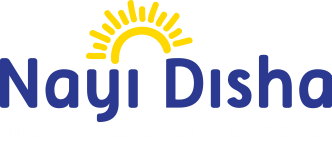 Adapted from the presentation made by  Ruchika Sethi Takkar
An Information Resource for Intellectual & Developmental Disabilities
WHY talk about child safety and protection
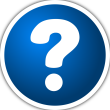 Individuals with IDD might be at a far higher risk because of -
They may be looking for affection due to their social isolation and become easy targets of abuse

 Lack of mobility 

High reliance on adults for many of their needs 

Of multiple people involved in their care, such as a variety of caregivers.

Their dependency on others for their intimate care such as dressing and toileting needs 

They have learnt to passively obey adults, especially carers and adults in authority and hence may not recognise, resist and report any abuse
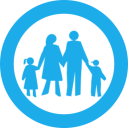 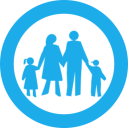 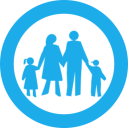 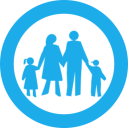 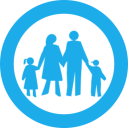 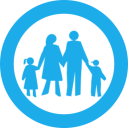 www.nayi-disha.org
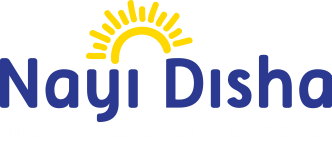 Adapted from the presentation made by  Ruchika Sethi Takkar
An Information Resource for Intellectual & Developmental Disabilities
What happens when child safety is compromised?
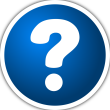 Any form of abuse or threat or being in a place which is not safe creates -
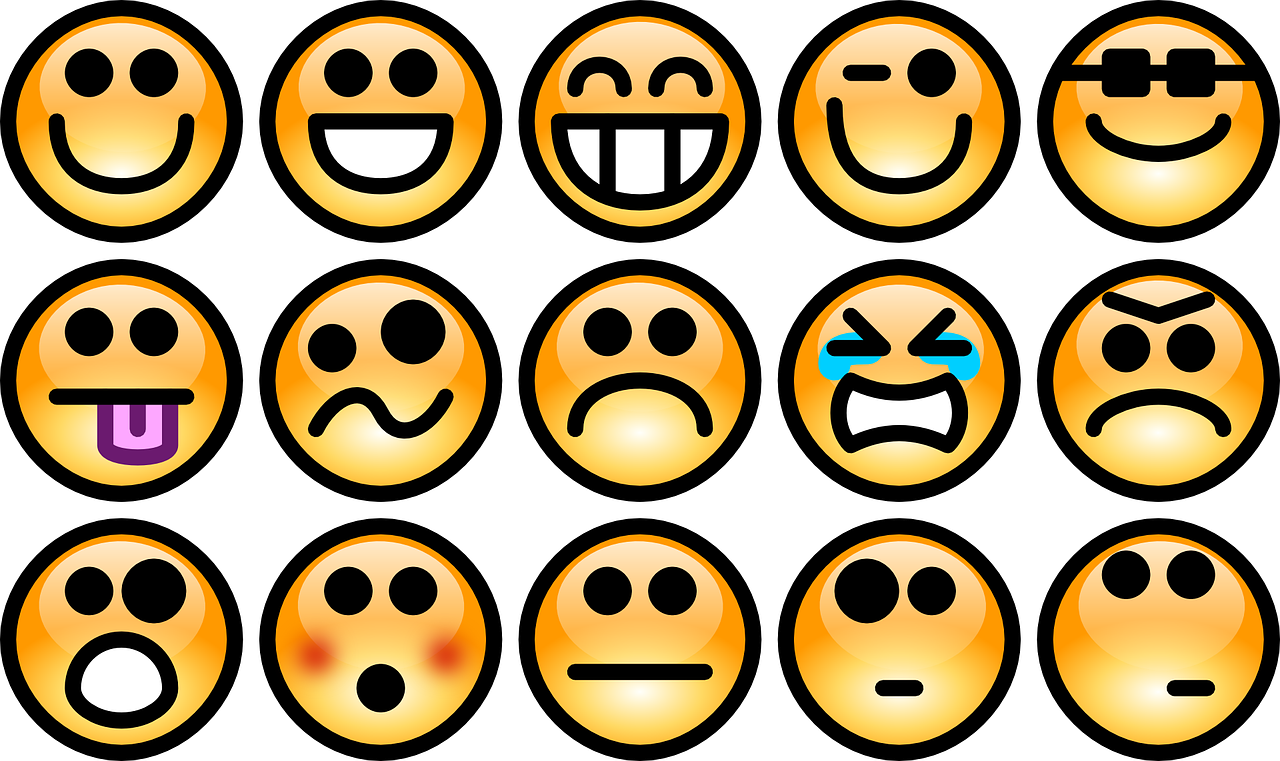 poor self-confidence
low self-esteem
feelings of isolation
Powerlessness
Anxiety
fear 
frustration
limited assertiveness
Exaggerated behaviours/Aggression
www.nayi-disha.org
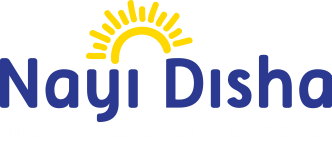 Adapted from the presentation made by  Ruchika Sethi Takkar
An Information Resource for Intellectual & Developmental Disabilities
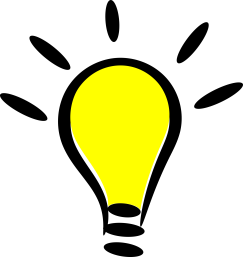 Preventive measures to ensure child protection
Work to create a safe zone where ever your child is
Every school, therapy centre, Clinic
Crèche, training centre, home    


	must be a safe zone
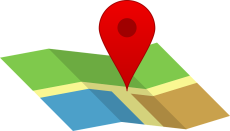 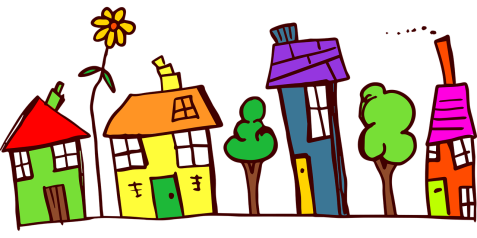 What is a safe zone?
A place where the child is 
Comfortable
Relaxed
In no danger whatsoever
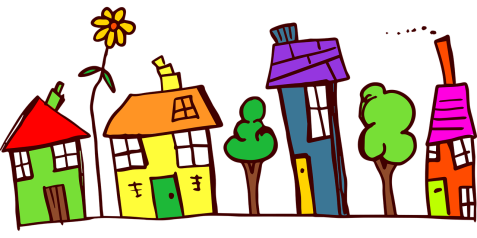 www.nayi-disha.org
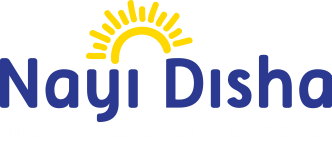 Adapted from the presentation made by  Ruchika Sethi Takkar
An Information Resource for Intellectual & Developmental Disabilities
CREATING A SAFE ZONE AT THE SCHOOL/THERAPY CENTRE
At the school premises, please ensure that:
 Perimeter is secured
 CCTVs are installed at critical areas of the premises 
 Sessions are observable at all times either through CCTV, viewing window or 	through physical access – OPEN DOOR POLICY MUST BE PRACTISED
 During therapy no doors to be locked from inside 
 Parents have a right to be present during therapy and 	this cannot be 	prevented 
 School bus should have a lady attendant at all times
 Special infrastructure, including ramps, railings toilets for better accessibility
 Certain therapy procedures involving touch of the body may trigger result in 	heightened sexual awareness in the adolescent (e.g. exercise ball). 
	It is suggested that keeping the child’s individuality
 	(and lack of self-awareness) in mind all such protocols 
	must be reviewed before  practicing on the child.
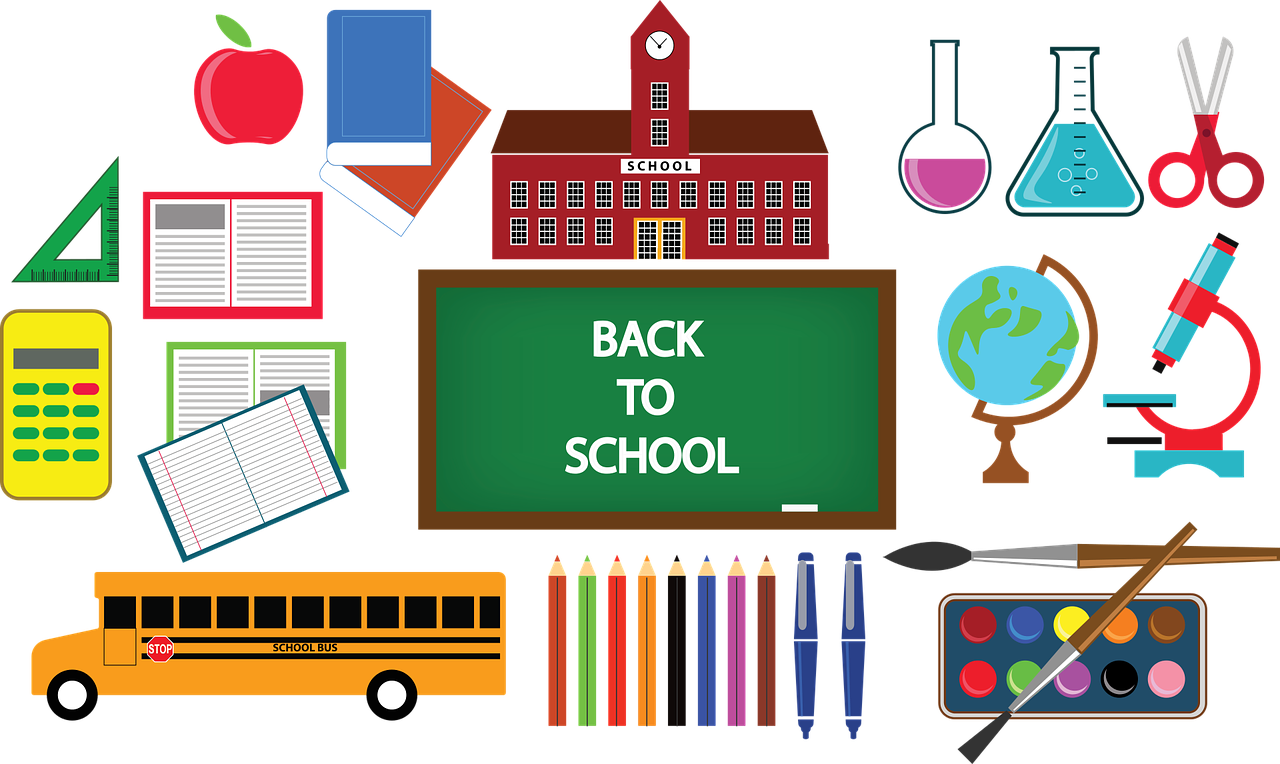 www.nayi-disha.org
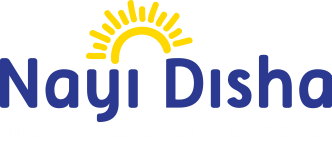 Adapted from the presentation made by  Ruchika Sethi Takkar
An Information Resource for Intellectual & Developmental Disabilities
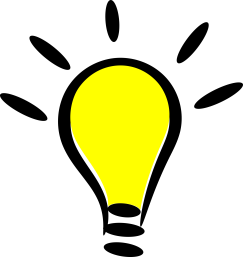 OPEN DOOR POLICY MUST BE ENCOURAGED
Work to create a safe zone where ever your child is present
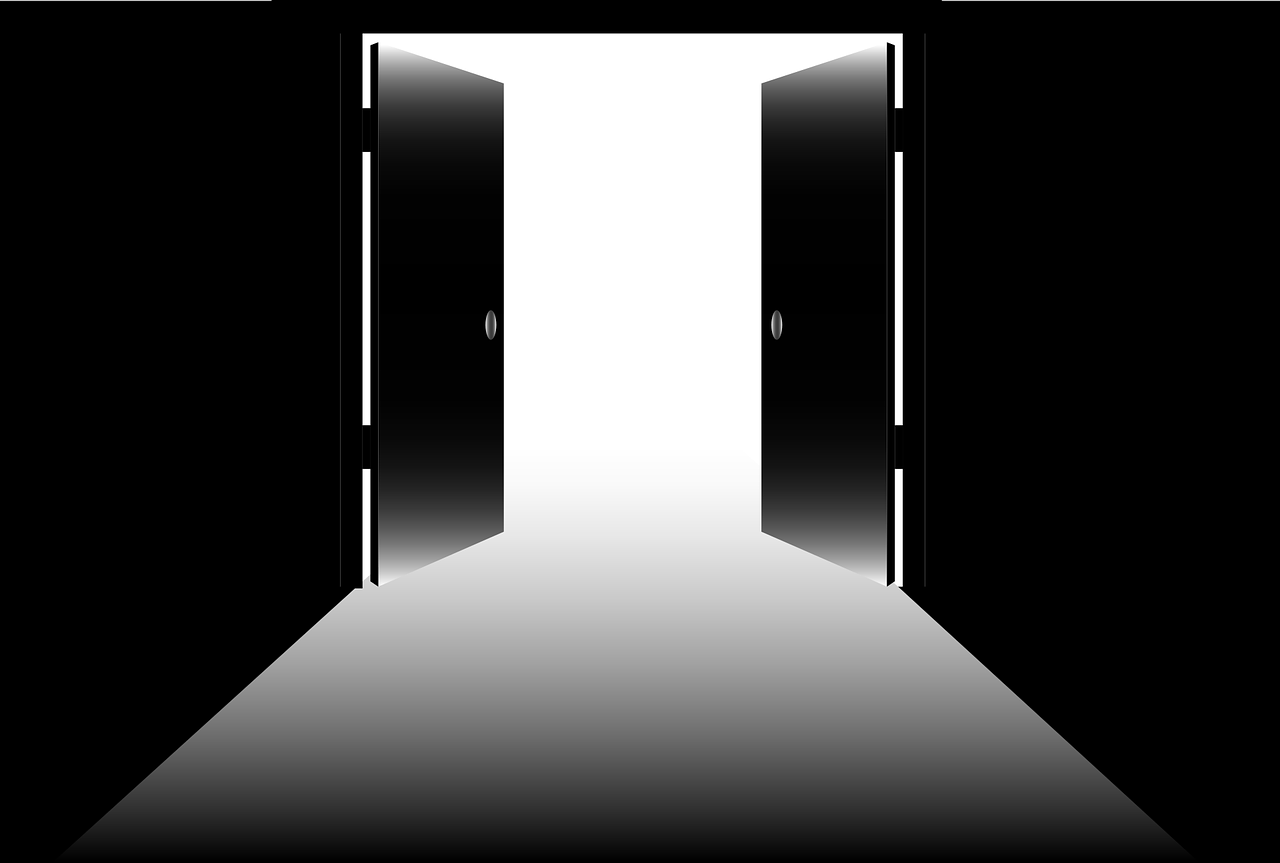 Every school, therapy centre, Clinic
Crèche, training centre, home    


      must have an open door policy
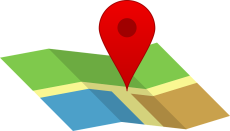 What does open door policy in a place mean?
It means a place where the child is present must remain open at all times. 
NO CLOSED DOORS 
A place where parents have the right to be 
present for the sessions.
www.nayi-disha.org
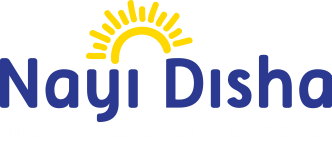 Adapted from the presentation made by  Ruchika Sethi Takkar
An Information Resource for Intellectual & Developmental Disabilities
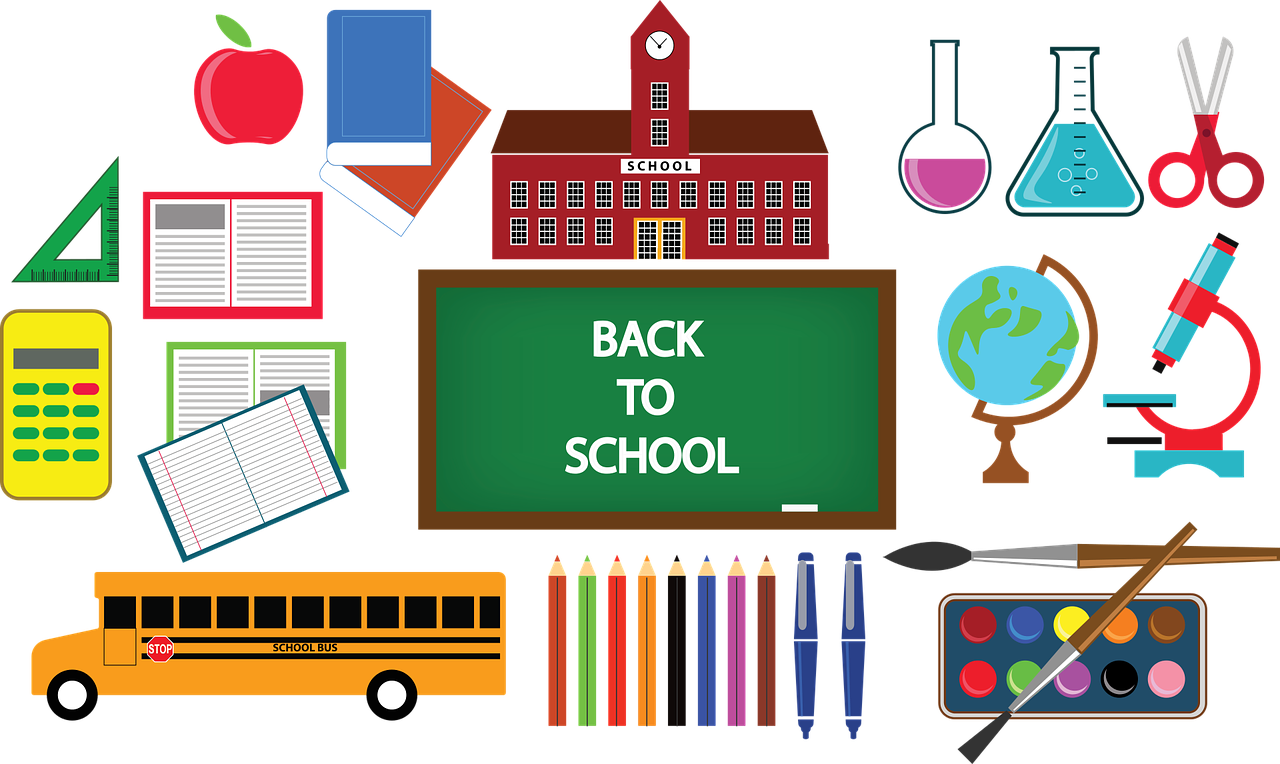 Code of conduct guidelines
Insist on a child protection policy at every school 

Policy must include a safety plan which specifies procedures followed by the Centre to 	prevent and handle emergencies  such as accidents or medical emergencies

Background check and verification of staff 

Lay down code of conduct for all teaching staff, support staff, helpers or ayahs. They must be 	aware of the legal implications and strict punishments in case of any violation.

Staff is trained on how to help children without compromising on their sense of dignity. 	Training on what is acceptable and what is not.

No filming of the child without permission of parent 

Most cases of abuse happen when the  child is not toilet trained. Insist on the toilet protocol 	(process of taking to toilet, handling, undressing, dressing, cleaning etc)
www.nayi-disha.org
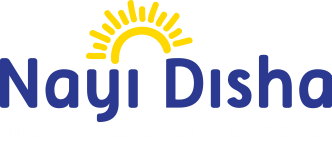 Adapted from the presentation made by  Ruchika Sethi Takkar
An Information Resource for Intellectual & Developmental Disabilities
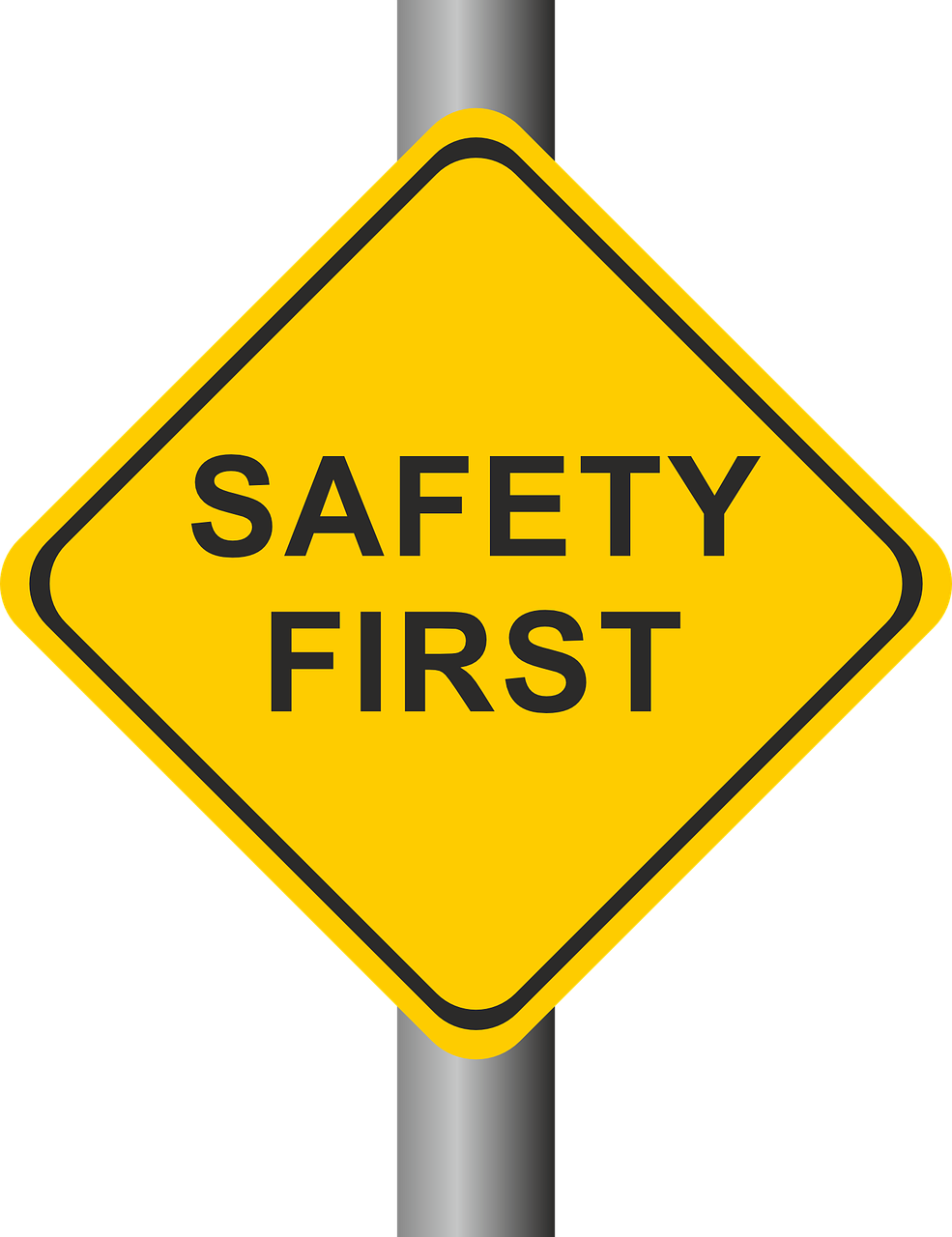 Risk safety at school
Measures to reduce physical hazards that risk safety of children 

 Ensure safe glass installations
Toys and sensory tools need to be 	clean, repaired and rid of any sharp 	edges 
The mattress and foam pads should 	be clean and regularly washed 
If the centre Is in basement, there 	should be proper ventilation
Dust mites and asthma triggers should 	be minimal 
Ensure regular cleaning of the 	premises and toilets
www.nayi-disha.org
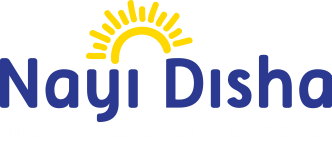 Adapted from the presentation made by  Ruchika Sethi Takkar
An Information Resource for Intellectual & Developmental Disabilities
Create awareness of child safety
Create awareness among all personnel with regard to child safety and 
simple preventive measures
Conflict resolution 
between child and therapist
Regular sessions with the children about safe and unsafe touch
Anti-bullying 
sessions
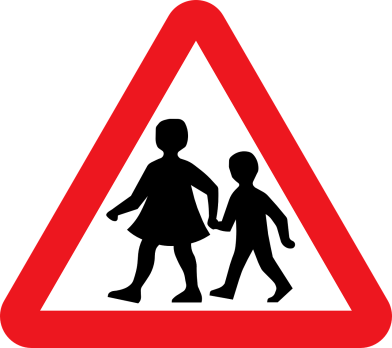 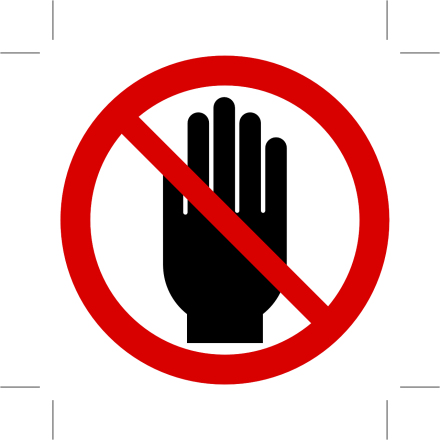 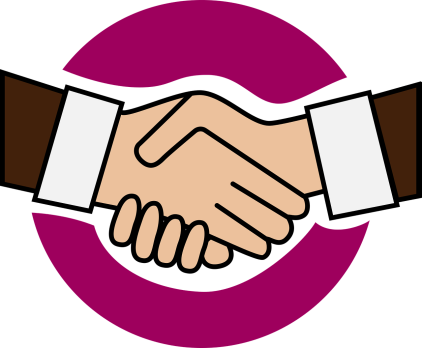 www.nayi-disha.org
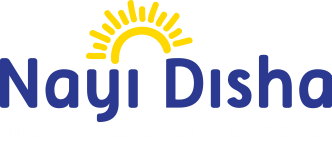 Adapted from the presentation made by  Ruchika Sethi Takkar
An Information Resource for Intellectual & Developmental Disabilities
Parents are the change agents
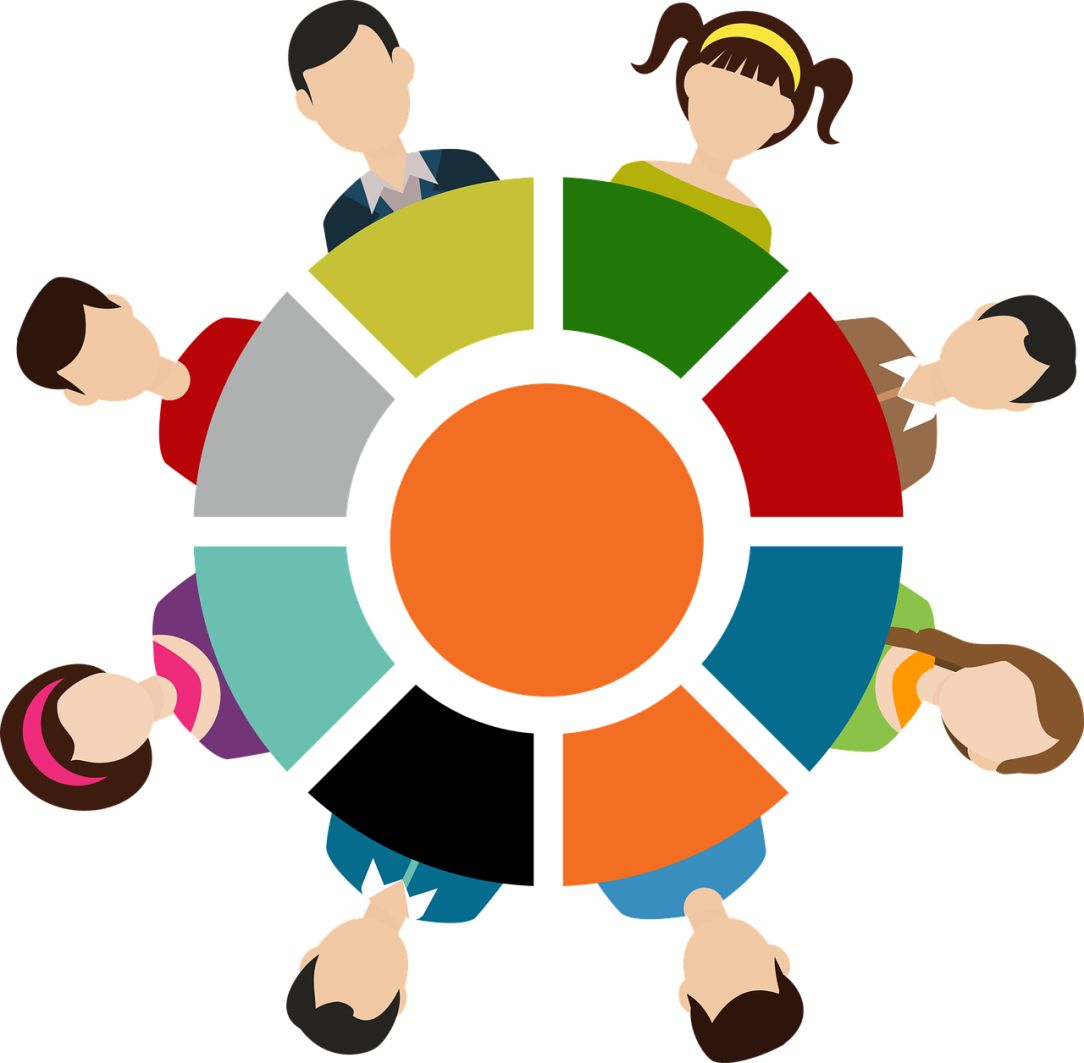 All parents at all therapy centers/ schools must insist on promoting
child safety and
protection guidelines.
Change will happen if the parent community come together and demands change.
INSIST ON
YOUR RIGHTS
AS A PARENT
www.nayi-disha.org
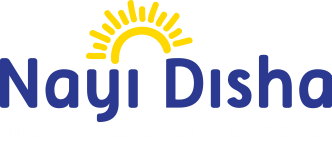 Adapted from the presentation made by  Ruchika Sethi Takkar
An Information Resource for Intellectual & Developmental Disabilities
CONTENT CREDITS
Adapted from the presentation made by  Ruchika Sethi Takkar
 to Gurugram Police in 2014. 











She places emphasis on an Integrated Child Protection Policy, and a Stay-Safe Plan , which parents definitely need to adopt.
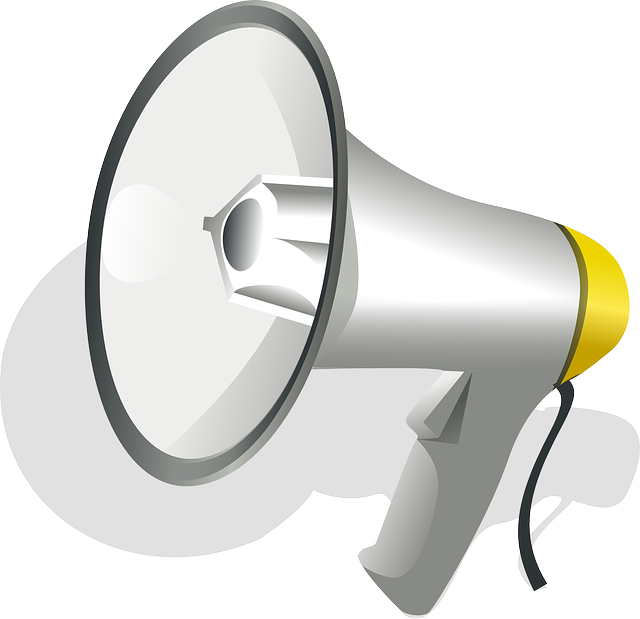 INSIST ON
YOUR RIGHTS
AS A PARENT
www.nayi-disha.org
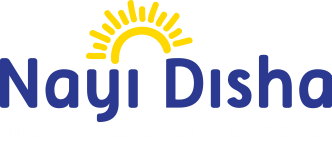